Моя малая родина - Хакасия
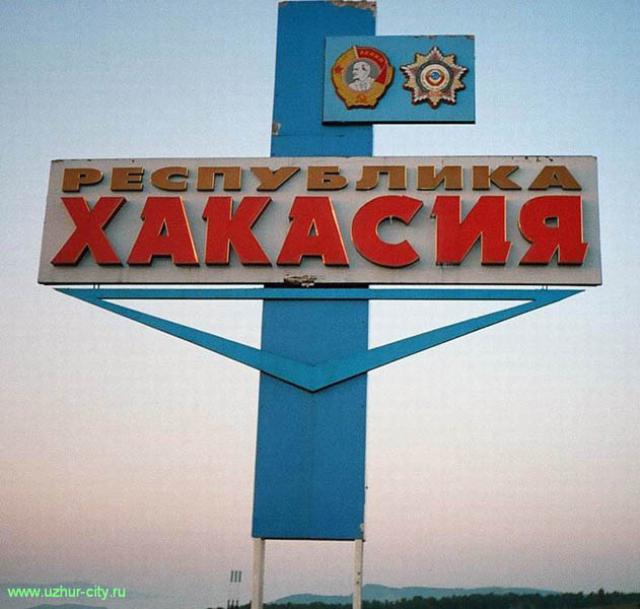 Природа Хакасии
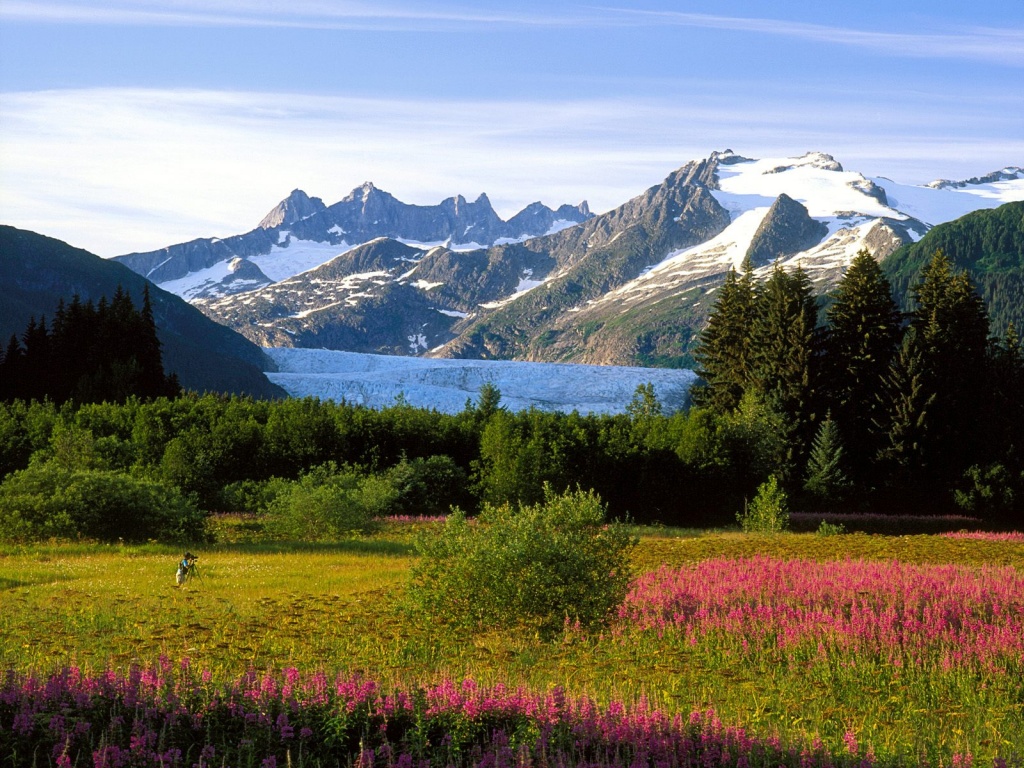 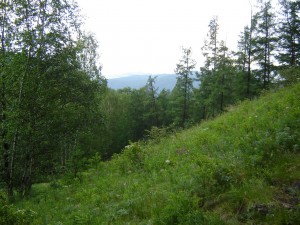 Животные Хакасии
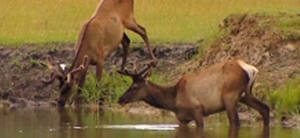 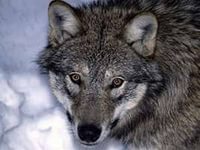 Растения Хакасии
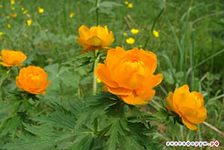 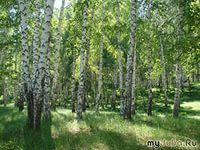 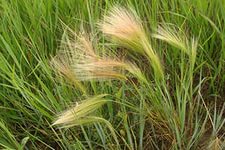 Саяно – Шушенская ГЭС
Красноярская ГЭС
Города Хакасии
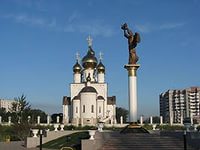 Черногорск
Саяногорск
Абаза